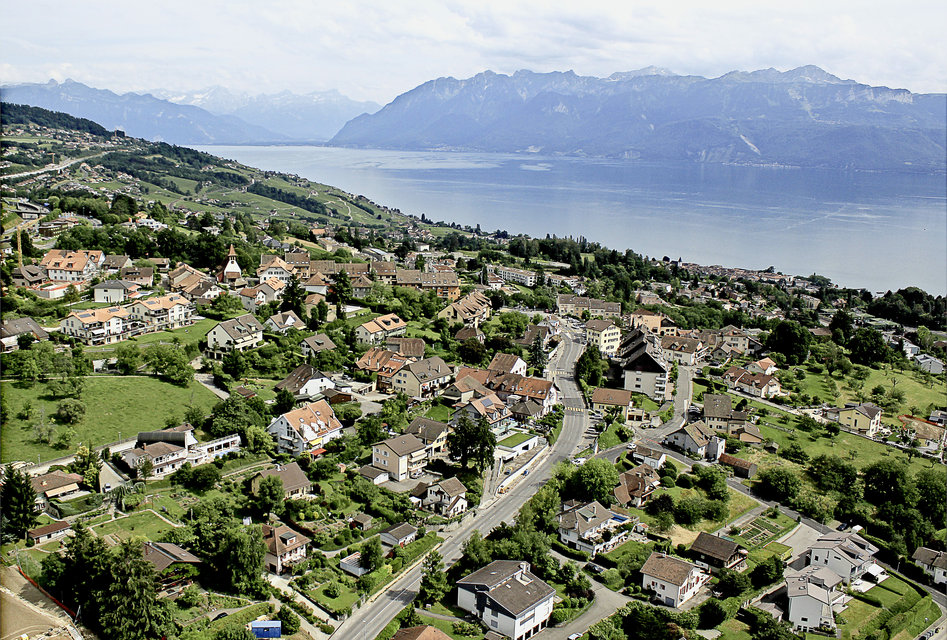 Séance d’information sur
 le fonctionnement du Conseil communal de Belmont-sur-Lausanne

Lundi 23 mai 2016
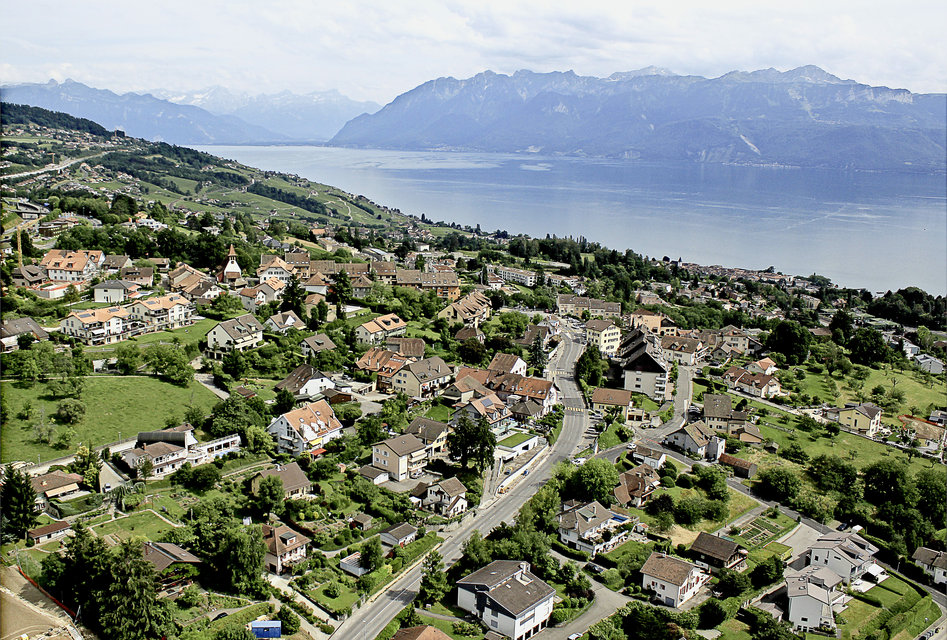 Belmont-sur-Lausanne
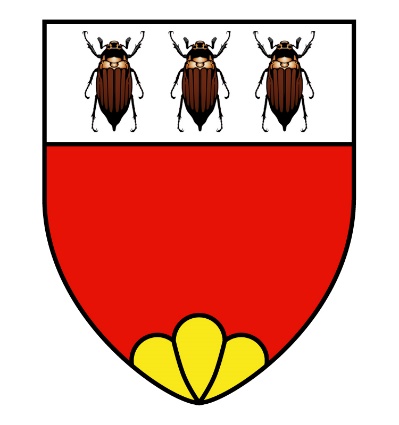 Sommaire
. Le bureau du Conseil communal et ses fonctions

. Le rôle des commissions
. Règlement du conseil communal

. Vos droits et devoirs

. Attribution des compétences
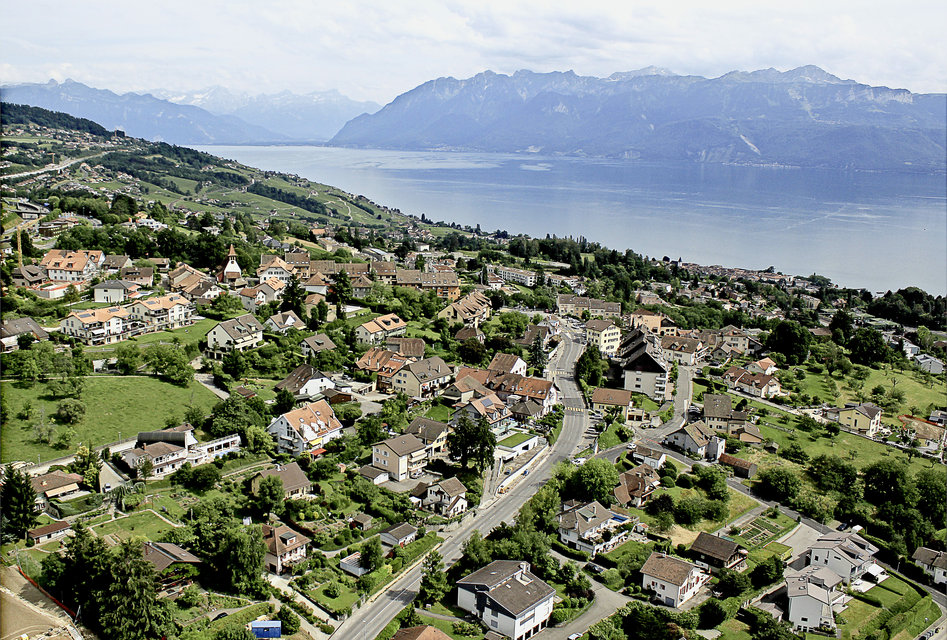 Belmont-sur-Lausanne
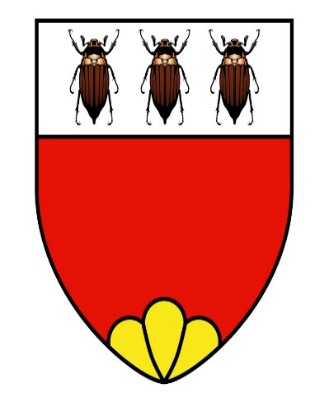 1ère Vice Présidente
Véronique Rodondi
Scrutatrice
Petra Salathe
Scrutateur
Michael G. Markides
Président
Alfred Roth
Jean-Marc Mayor
Bureau
Secrétaire
Huissier
CCU
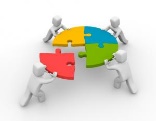 CCAR
Pascal Reverchon
Finances
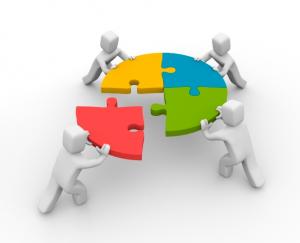 Rec.Impôts
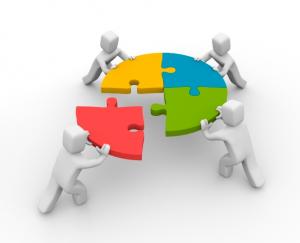 Commissions
Techniques
Gestion
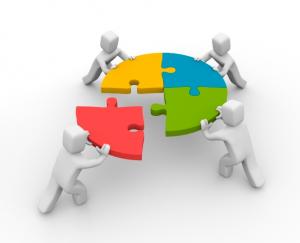 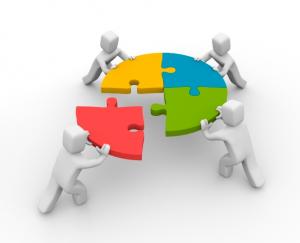 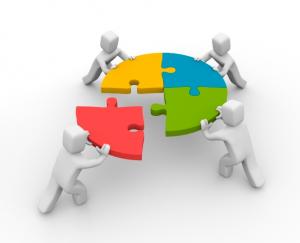 Commissions permanentes
Conseil communal de Belmont ( 60 membres )
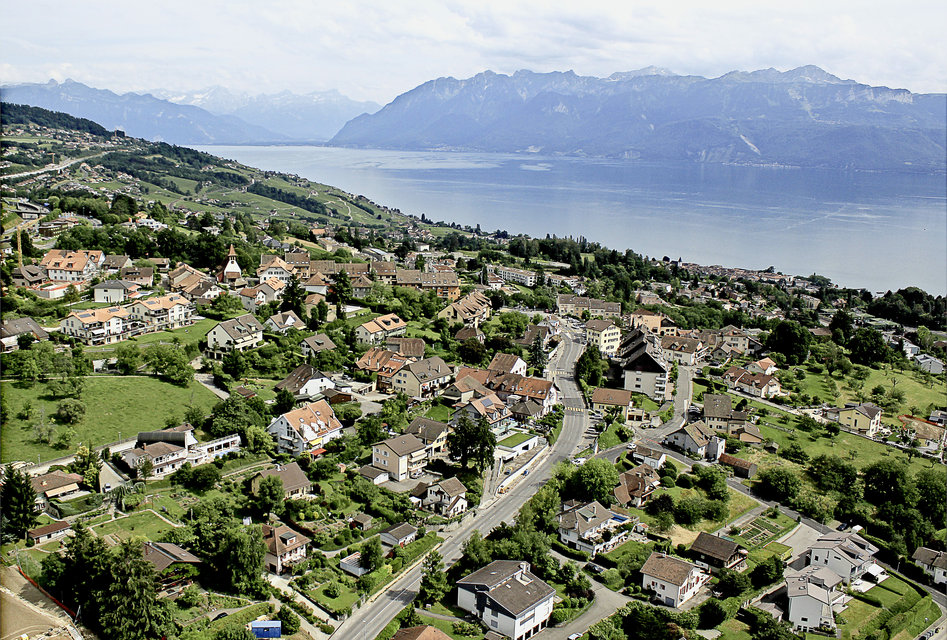 Belmont-sur-Lausanne
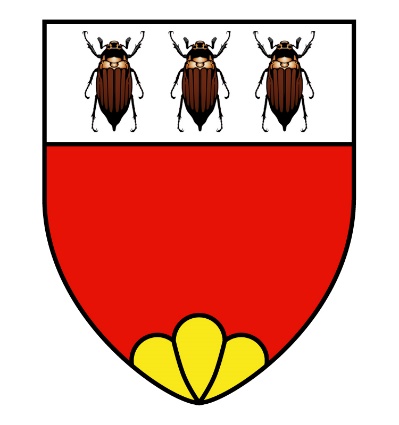 Commissions permanentes
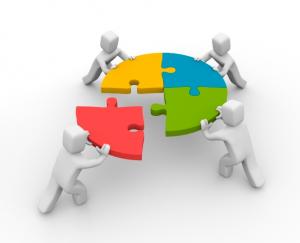 COMMISSIONDE GESTION
5 membres
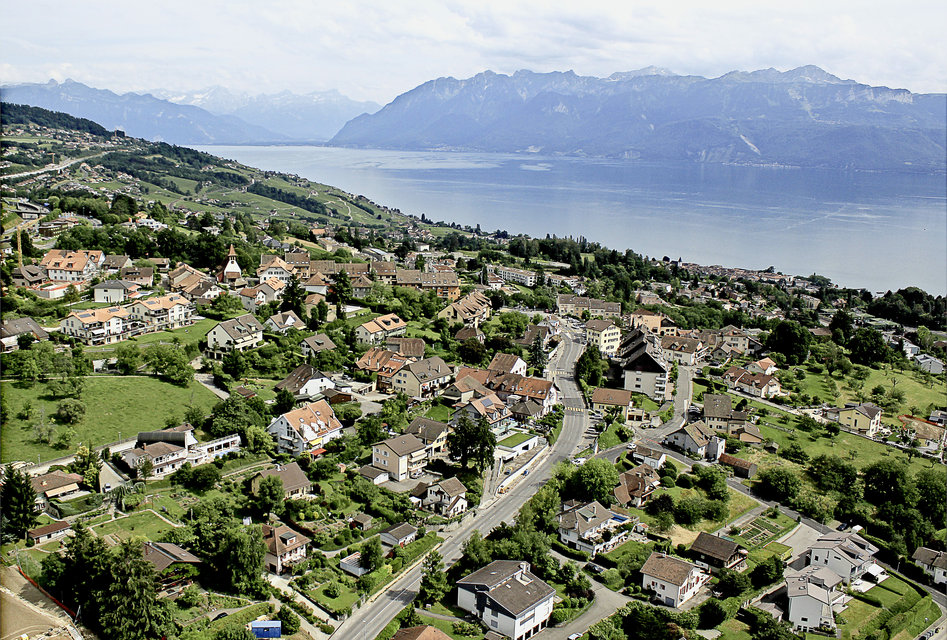 Belmont-sur-Lausanne
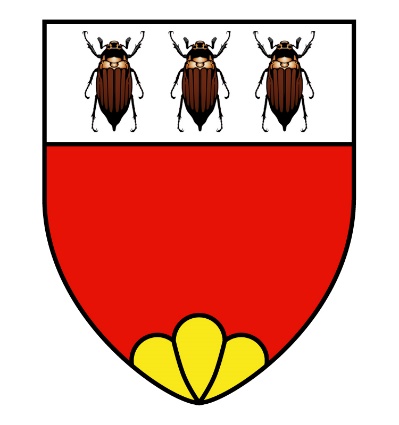 Commissions permanentes
COMMISSIONDE RECOURS EN MATIERE D’IMPÔTS COMMUNAUX
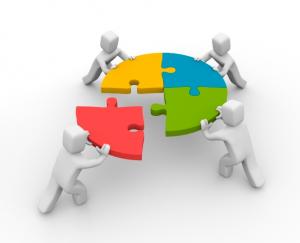 3 membres
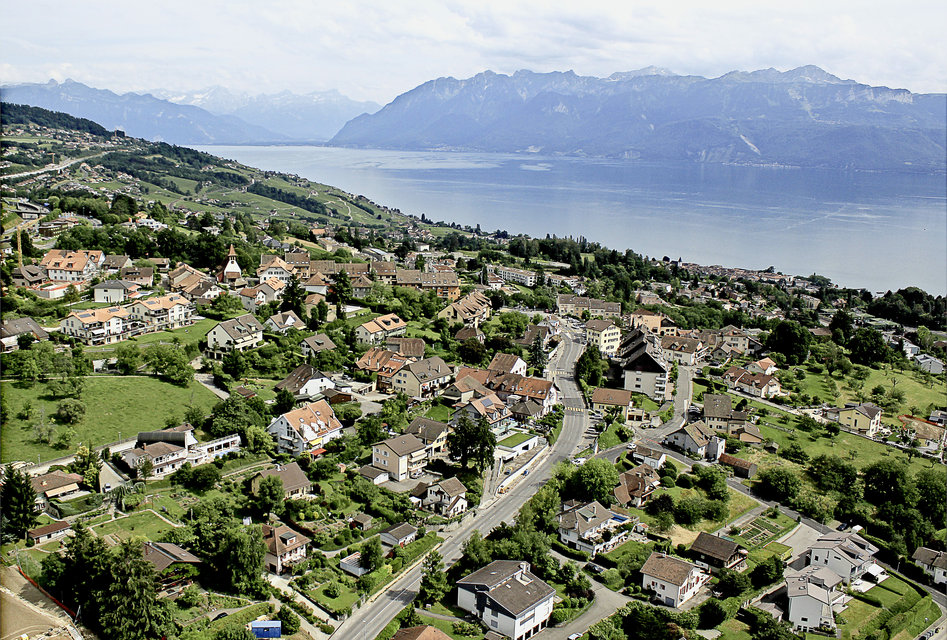 Belmont-sur-Lausanne
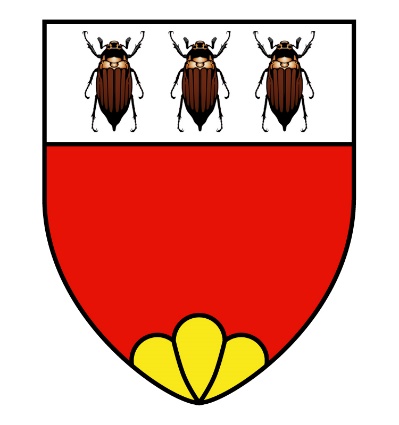 Fonction du bureau du Conseil communal
. Le bureau art. 19 – 22 du Règlement du Conseil communal
   - est composé du président et de deux scrutateurs
   - est également membre le 1er vice-président
   - il est élu pour une année (art. 10). Il est de coutume à Belmont
     que le Président se propose pour une 2ème année.

. Le bureau est chargé de :
   - de nommer les commissions non permanentes, dites techniques
   - de contrôler la rédaction du Procès-verbal
   - veiller sur les archives
Bureau
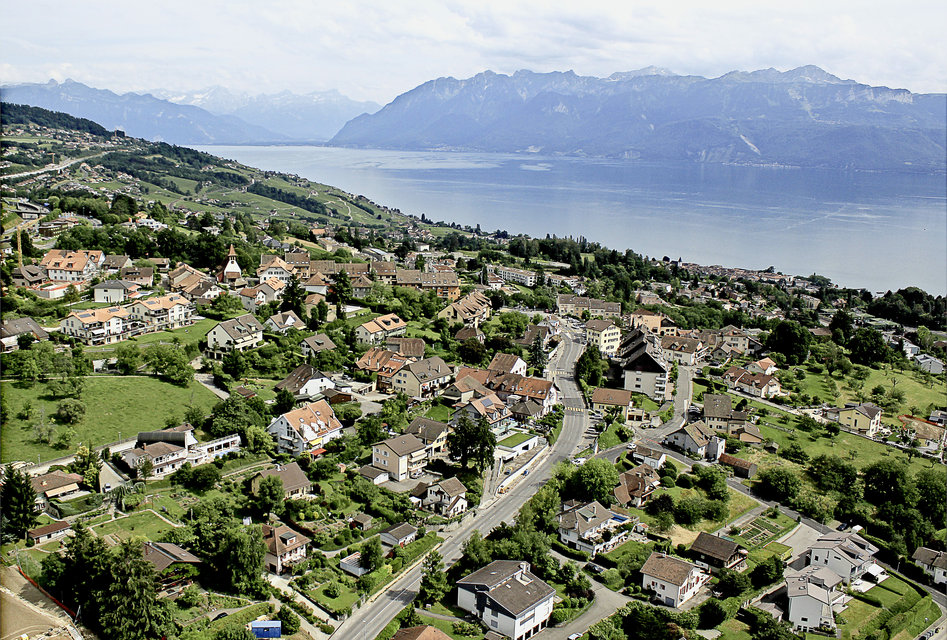 Belmont-sur-Lausanne
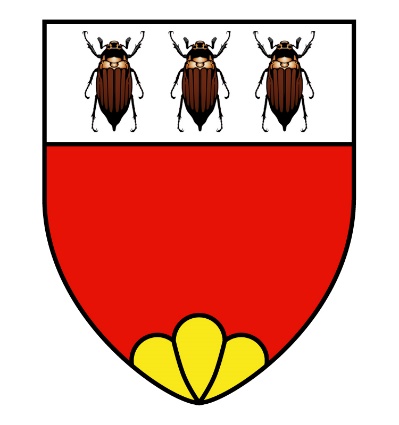 Rôle du Président
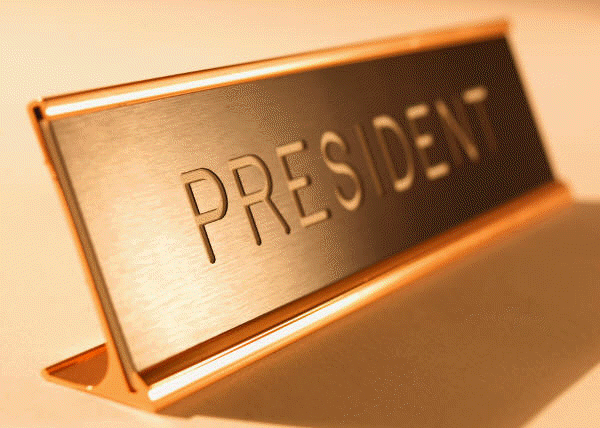 . Art. 23 – 30 du Règlement du Conseil communal
  - il a la garde du sceau du Conseil
   - il convoque le Conseil par écrit
   - il dirige la séance du Conseil
   - il anime la séance de mise en œuvre, présentation de préavis à une commission technique (art. 40.1)
   - il participe à l’élaboration du planning annuel avec le Syndic.
   - il assume le rôle de représentations officielles du Conseil
   - bureau de vote : 4 dimanche par année, il est le responsable du bureau de vote lors de votations                                     fédérales et cantonales ainsi que lors d’élections communales, fédérales                                     tous les 5 ans.
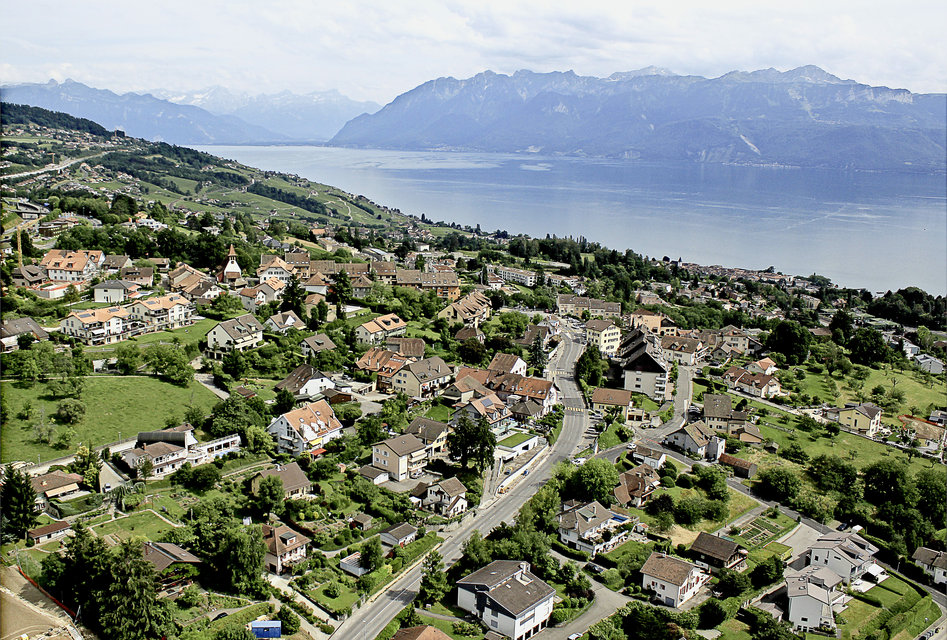 Belmont-sur-Lausanne
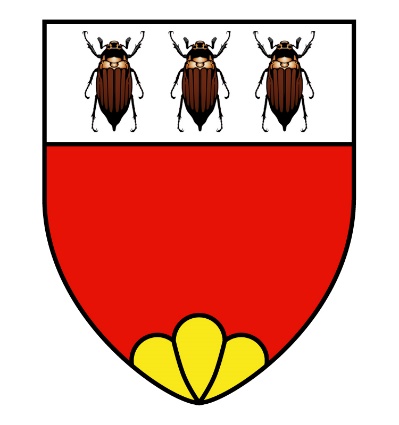 Rôle des scrutateurs
Scrutateurs
. Art. 31 du Règlement du Conseil communal
   - ils sont chargés du dépouillement des scrutins lors des votations et élections
   - en cas de vote par appel nominal, lors de la séance du Conseil, ils prennent note des votes
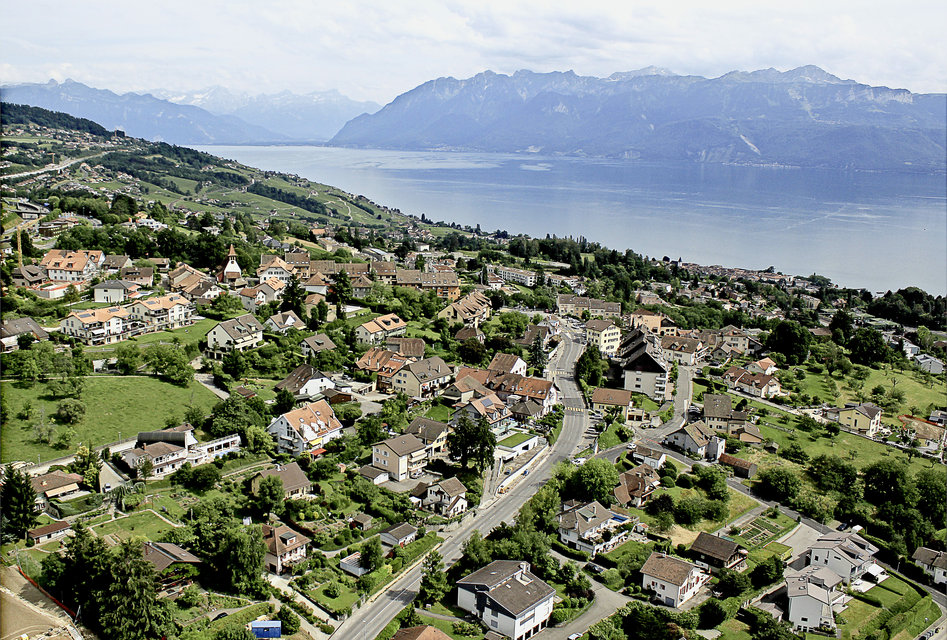 Belmont-sur-Lausanne
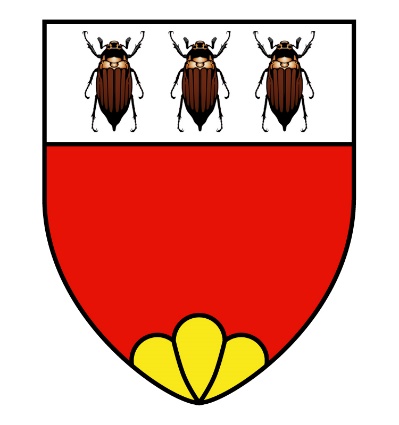 fonction du Conseil communal
. Secrétaire

  Art.32 – 35 du Règlement du Conseil communal
   Le-la secrétaire peut être en dehors du Conseil    - contrôle des absences    - responsable des archives
    - rédige les lettres de convocation
    - rédige le PV des séances du Conseil Communal  

. Huissier
  - préparation de la salle
  - sonner les cloches 
  - distribution de la documentation
Secrétaire
Huissier
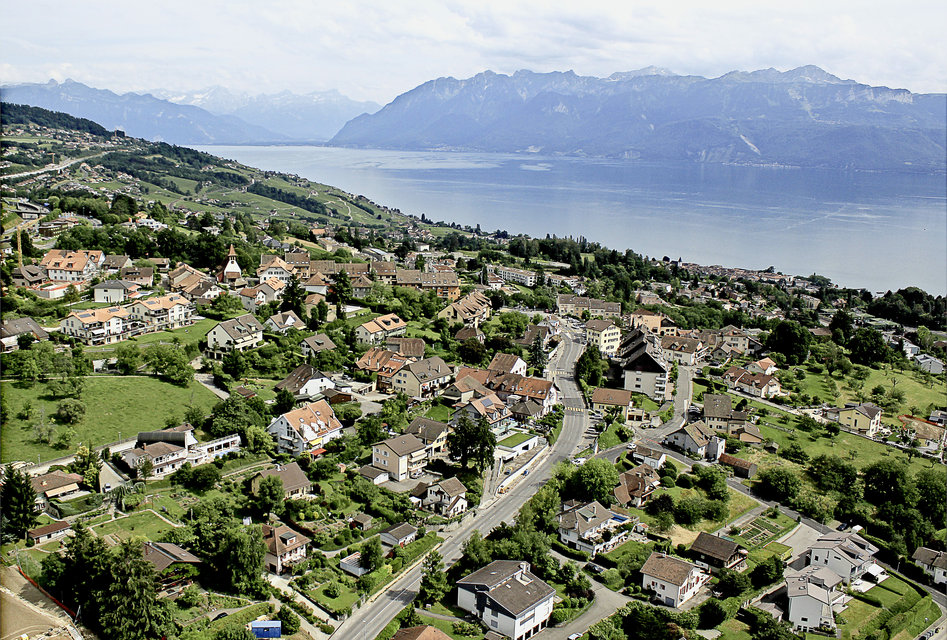 Belmont-sur-Lausanne
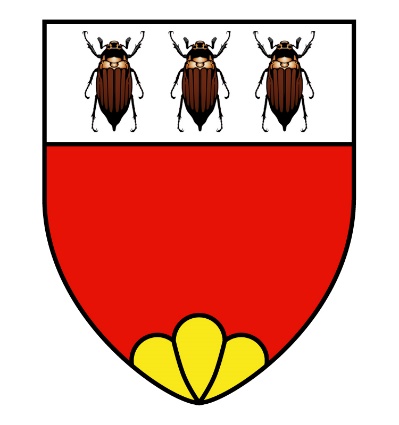 Commissions permanentes
COMMISSIONDES FINANCES
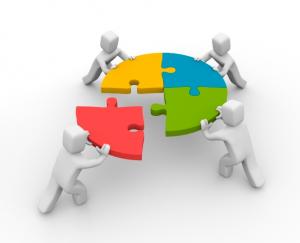 5 membres
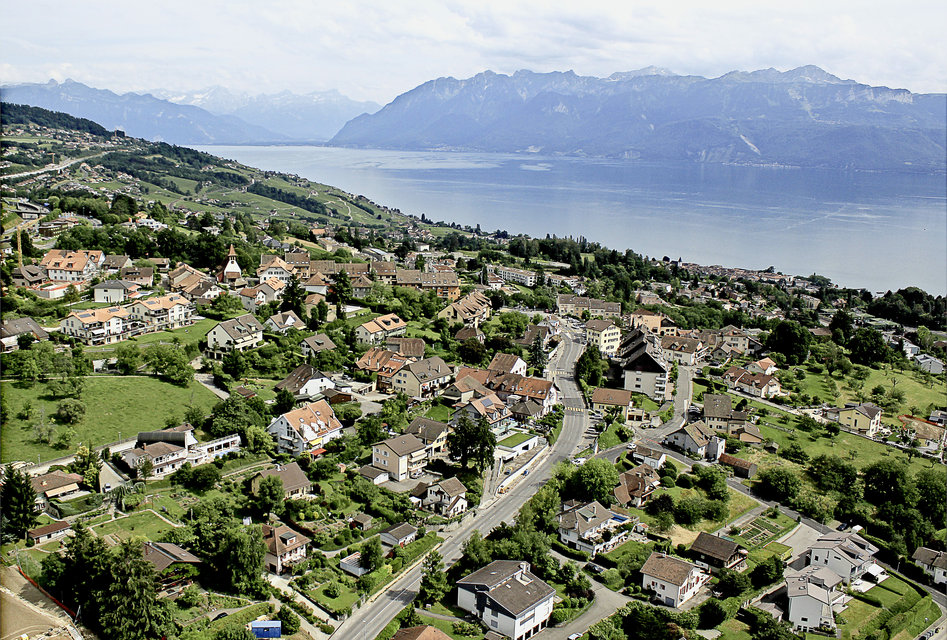 Belmont-sur-Lausanne
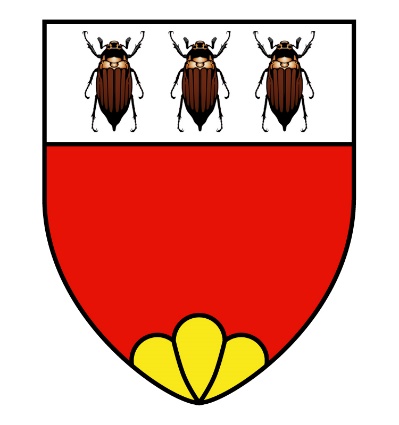 Commissions permanentes
COMMISSIONCONSULTATIVE DES AFFAIRES REGIONALES (CCAR)
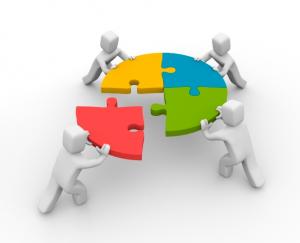 5 membres
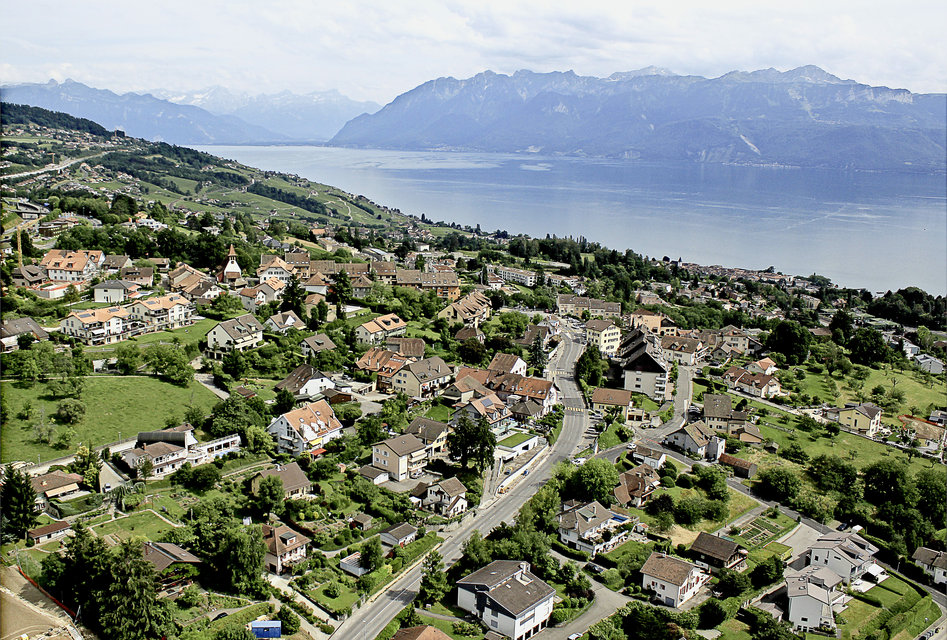 Belmont-sur-Lausanne
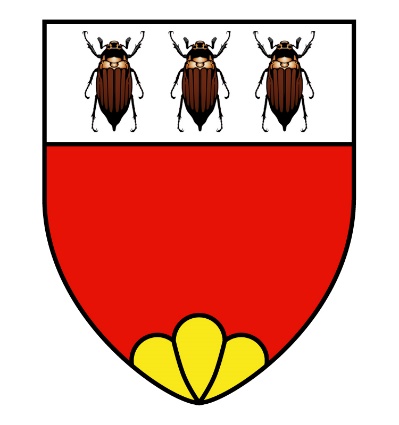 Commissions permanentes
COMMISSIONCONSULTATIVE  D’URBANISME (CCU)
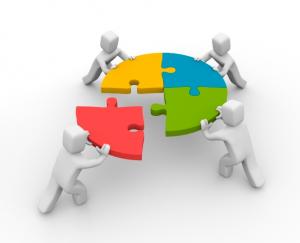 5 membres
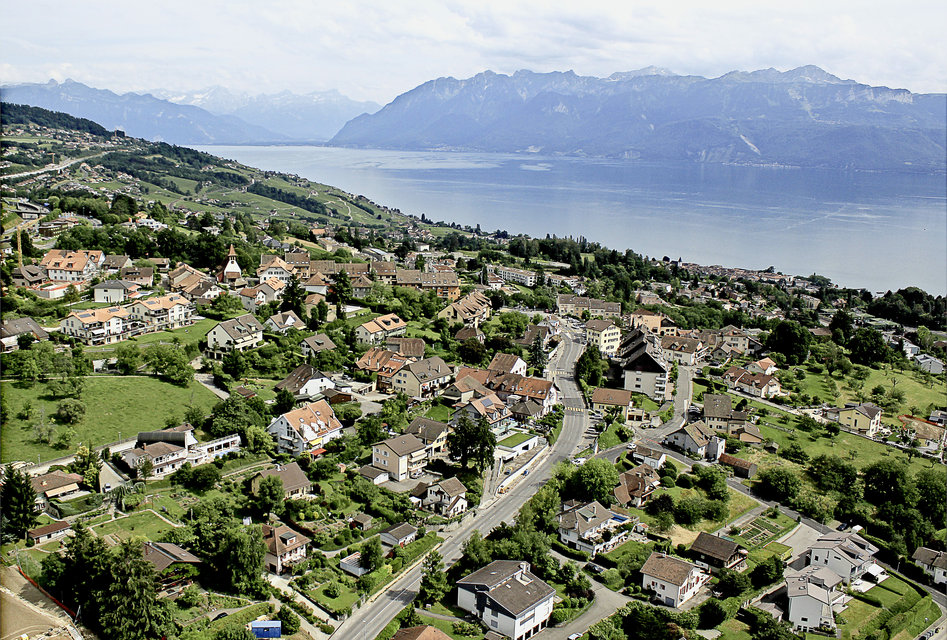 Belmont-sur-Lausanne
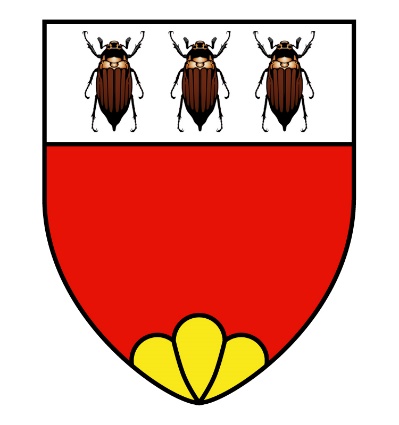 Règlement du Conseil communal
Le règlement a été élaboré par le Conseil communal de Belmont-sur-Lausanne et approuvé en par la Cheffe du Département des institutions et de la Sécurité en date du 16 novembre 2015

Quelques points importants du règlement :



Art. 53   : quorum : pour délibérer il faut la majorité absolue du nombre total des membres
-     Art. 54   : Les séances du Conseil sont publiques
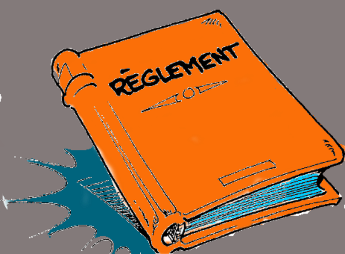 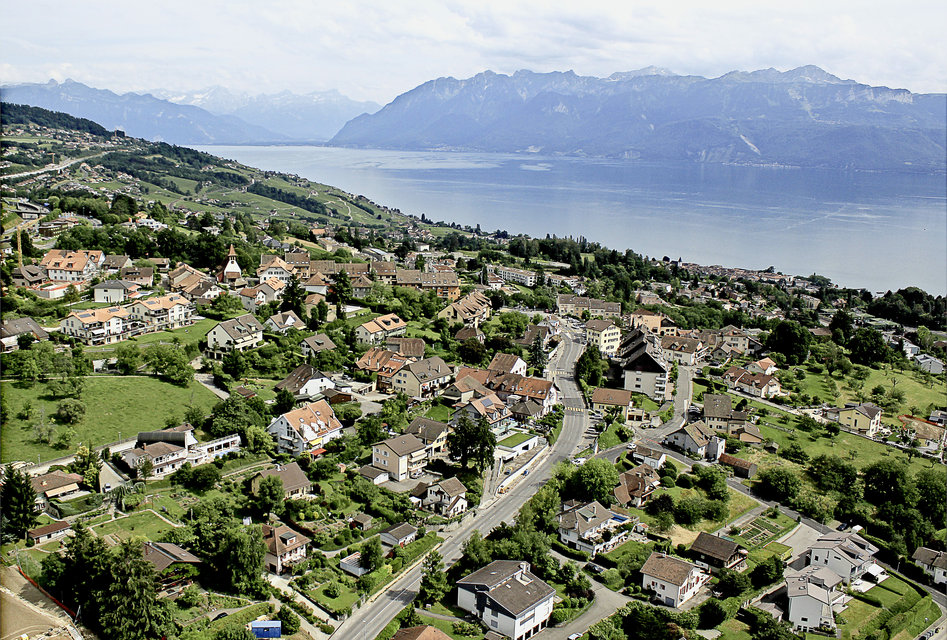 Belmont-sur-Lausanne
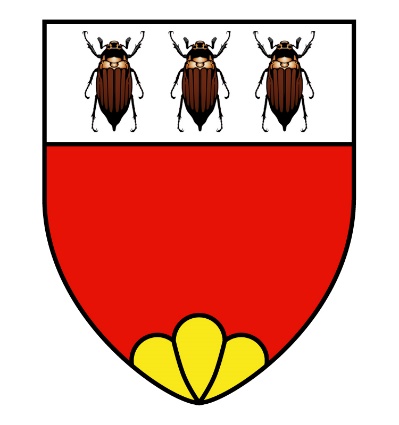 droit et devoirs des membres du CC
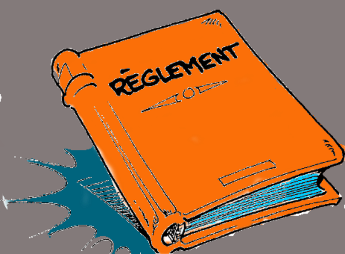 Art. 62 - 64  :  Droit d’initiative
   -  postulat  : inviter la Municipalité à étudier l’opportunité de prendre une mesure
       ou de faire une proposition dans un domaine particulier et de dresser un rapport

   -  motion : charger la Municipalité de présenter une étude sur un objet déterminé ou      un projet de décision de compétence du Conseil    -  projet rédigé : proposition individuelle d’un projet de règlement ou de modification       d’un règlement ou d’une partie de règlement ou un projet de décision de compétence       du Conseil
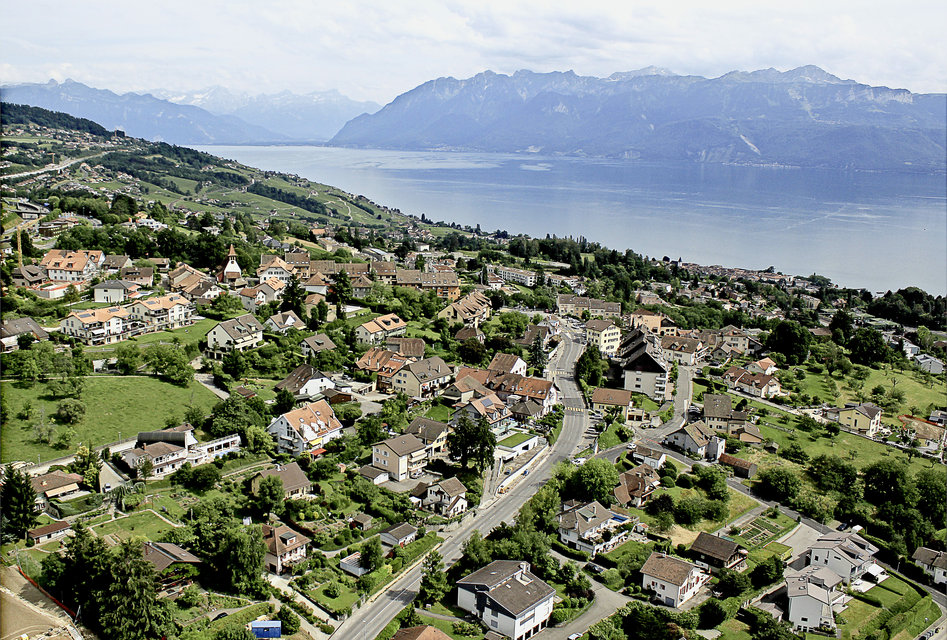 Belmont-sur-Lausanne
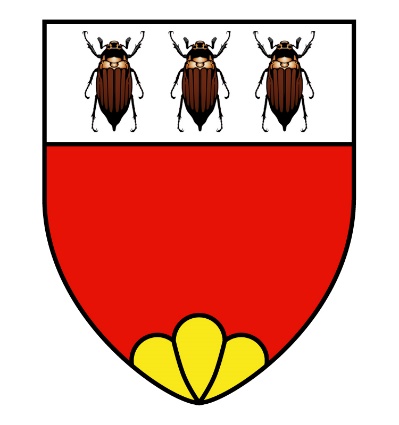 droit et devoirs des membres du CC
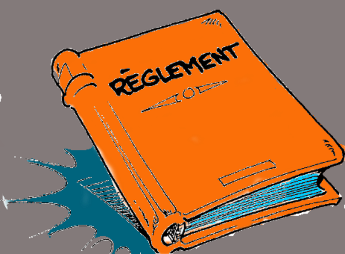 Art. 74 – 82 :  Discussion

-  Art. 74  : Rapport de la commission  : Au jour fixé pour le rapport d’une commission sur   un préavis est lu par le rapporteur

-  Art. 79 : Amendement : Proposition émanant d’un membre du Conseil ou d’une commission tendant   à introduire dans le projet en discussion, une modification des conclusions ou une disposition   additionnelle 
   
- Art. 80 : Motion d’ordre : Toute opération du Conseil peut être interrompue par une motion d’ordre  qui concerne le débat, sans toucher à son fond même. Elle doit être appuyée par 5 membres.
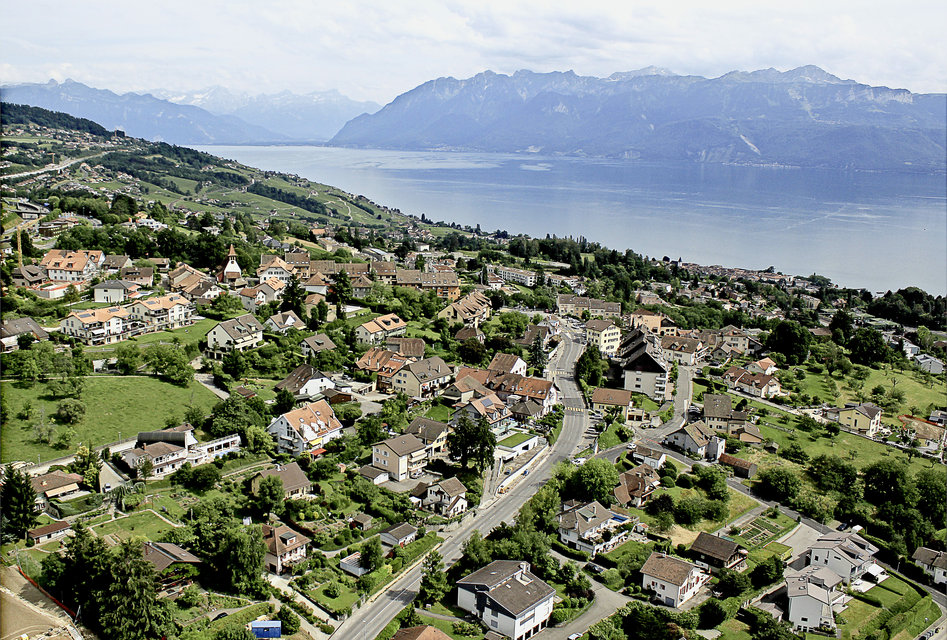 Belmont-sur-Lausanne
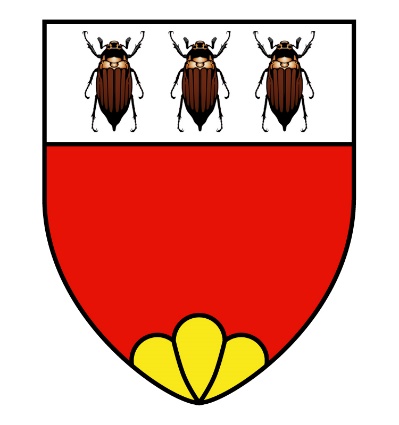 droit et devoirs des membres du CC
Art. 83 - 89 :  Votation

-  Art. 83  :  La votation se fait, en principe, à main levée. 
                   Sur demande d’un conseiller appuyé par cinq membres la votation a lieu à l’appel                   nominal 

Devoirs

- Art. 52  : Se rendre aux séances
- Art. 41  : Devoir de discrétion
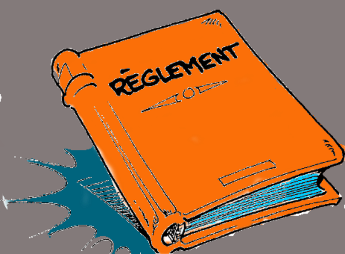 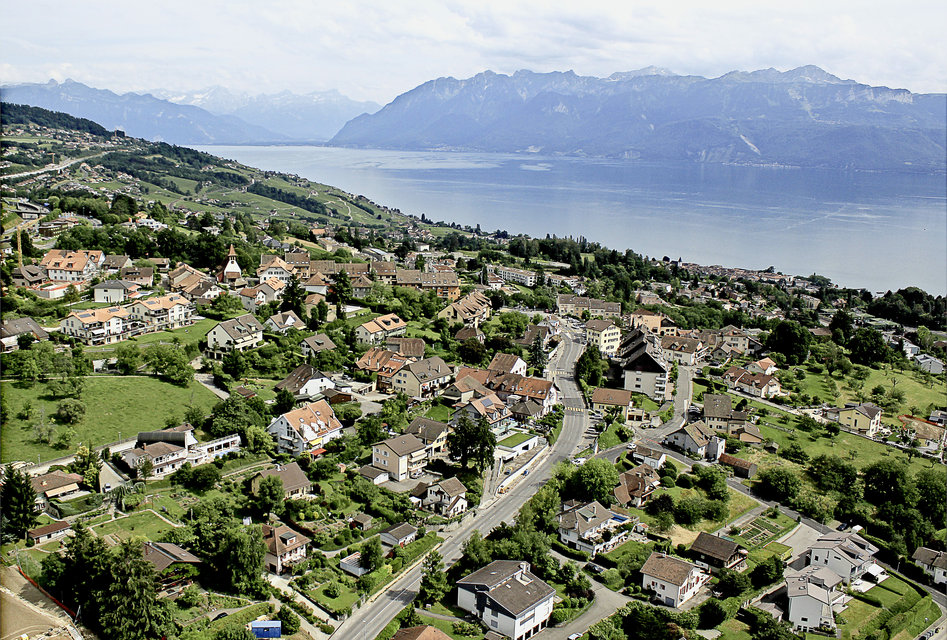 Belmont-sur-Lausanne
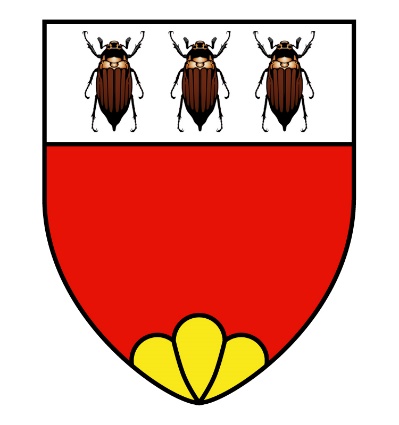 ASSERMENTATION
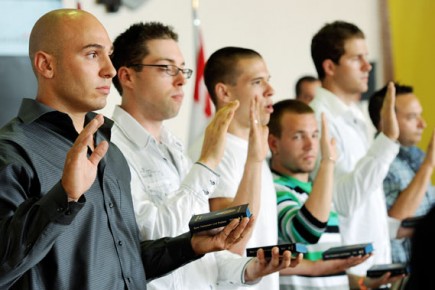 Elle se déroulera le mardi 28 juin 2016 à 17H30
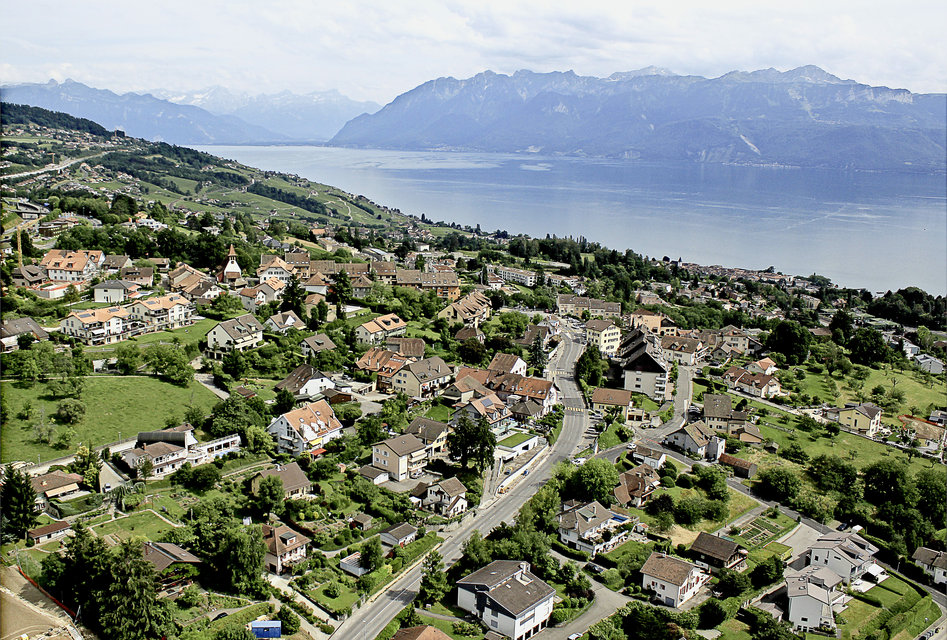 Belmont-sur-Lausanne
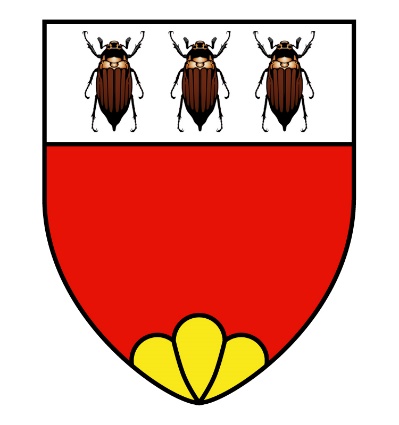 Questions  ?
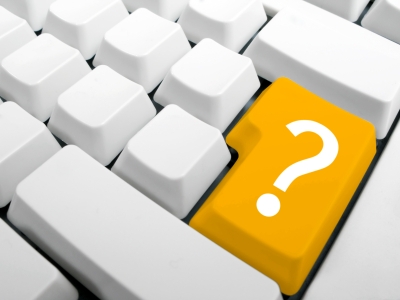 Merci de votre attention ….
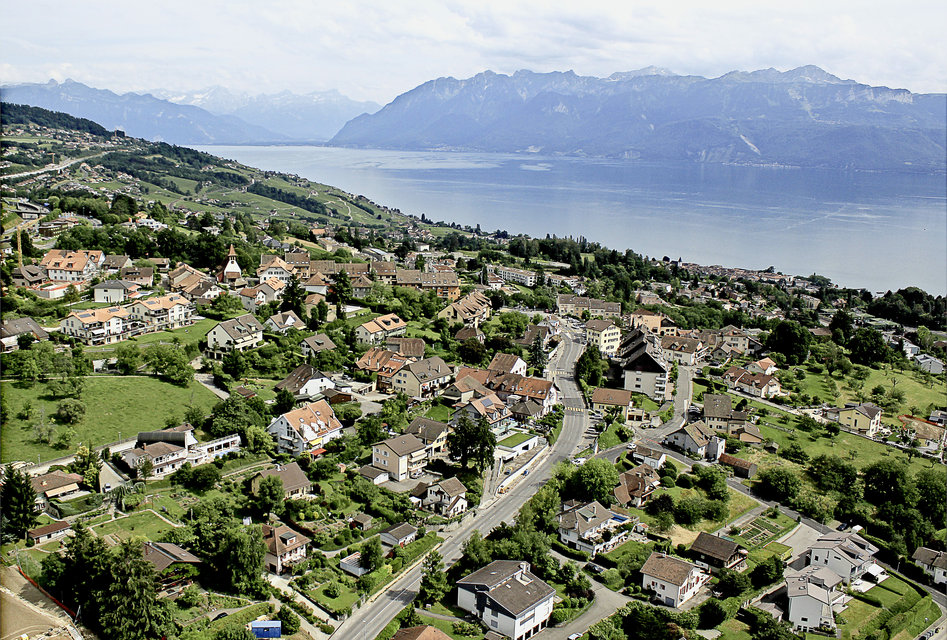 Belmont-sur-Lausanne
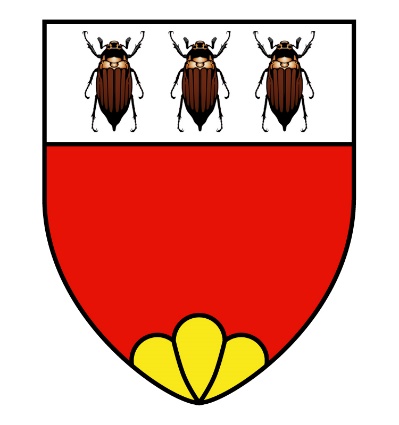 Et maintenant…
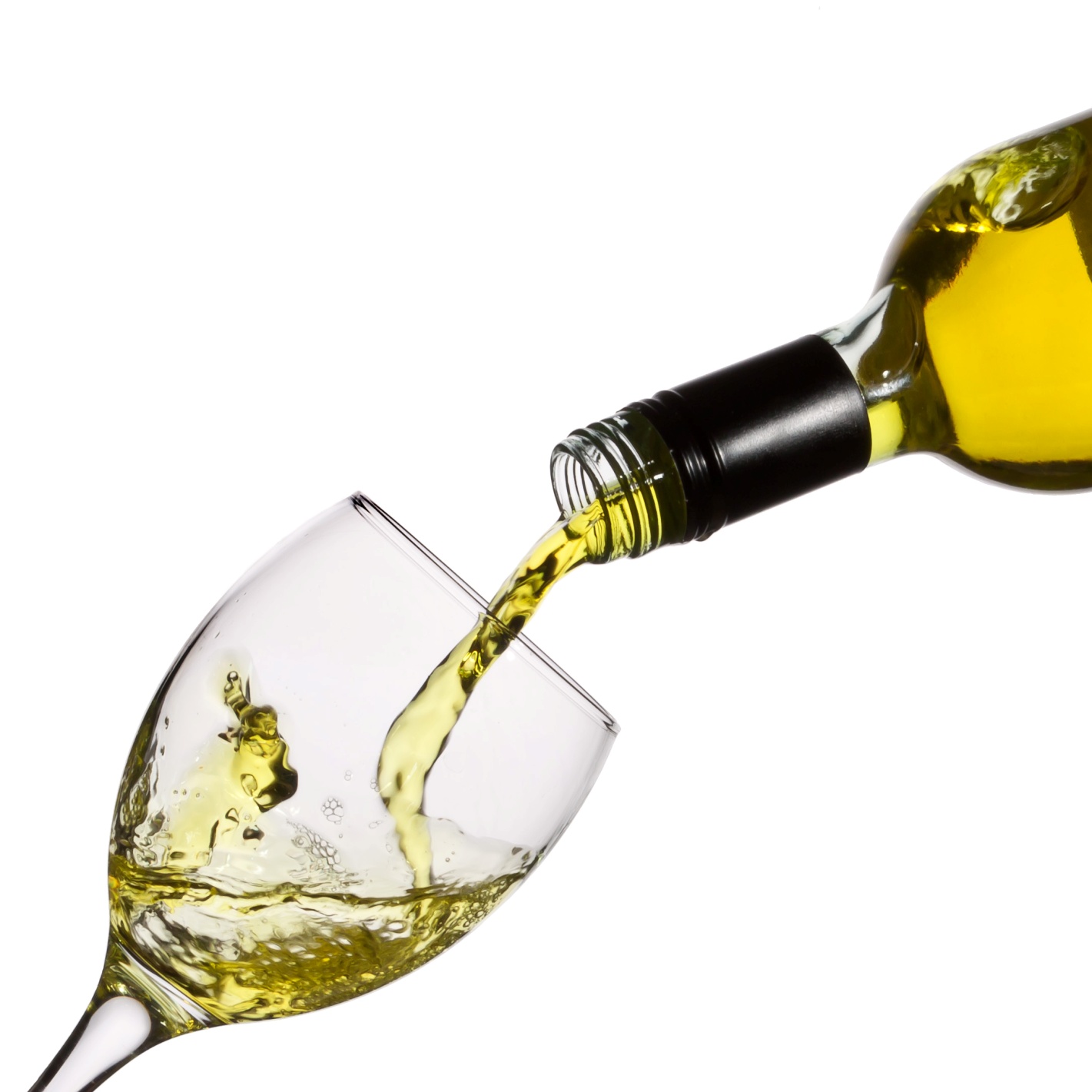 santé